kiÓm tra bµi cò
Hai trục số thực vuông góc với nhau tại điểm O tạo thành một mặt phẳng và mặt phẳng đó có tên gọi là gì?
1. Vẽ trục số Ox. Biểu diễn điểm 1,5 trên trục số . 
2. Vẽ trục số Oy vuông góc với trục số Ox tại điểm O .
y
1
O
x
2
3
-2
1
-1
1,5
-1
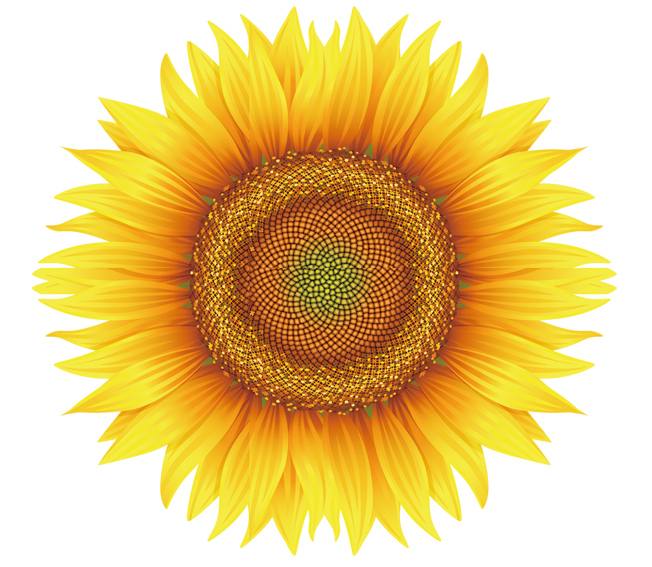 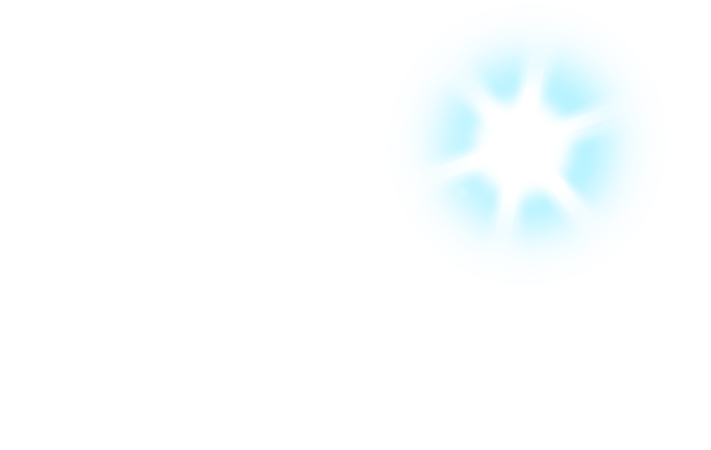 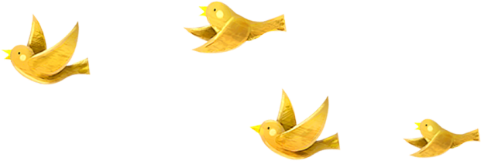 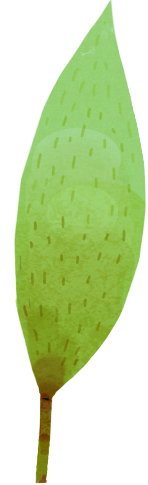 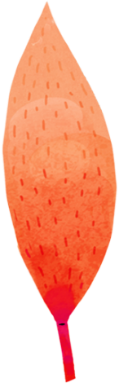 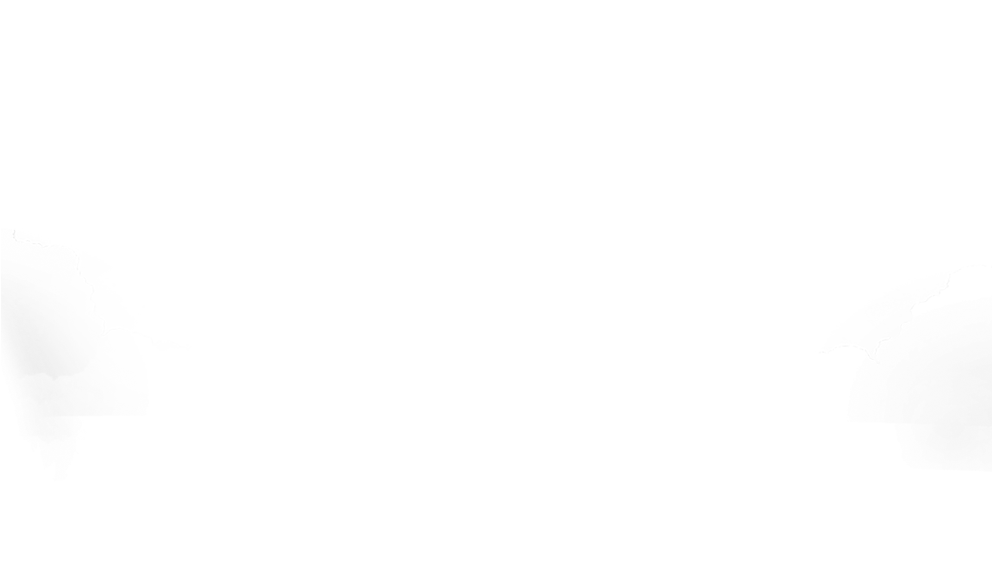 Tiết 31
MẶT PHẲNG TOẠ ĐỘ
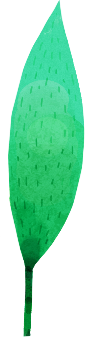 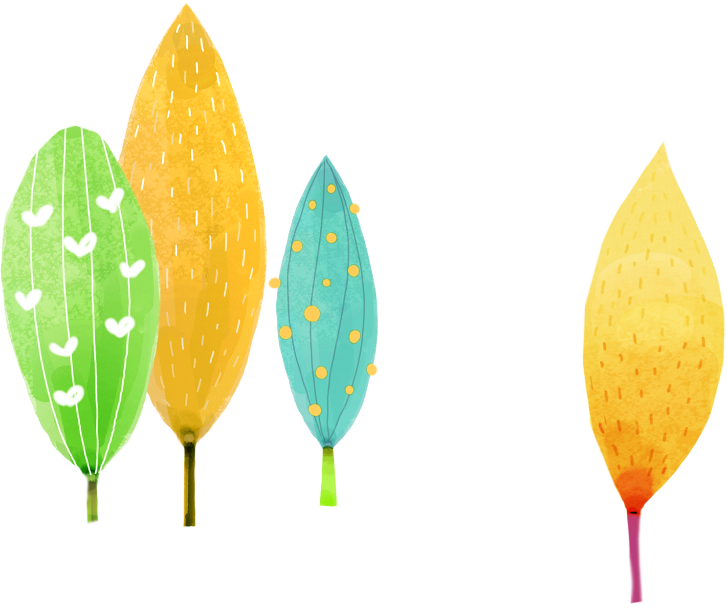 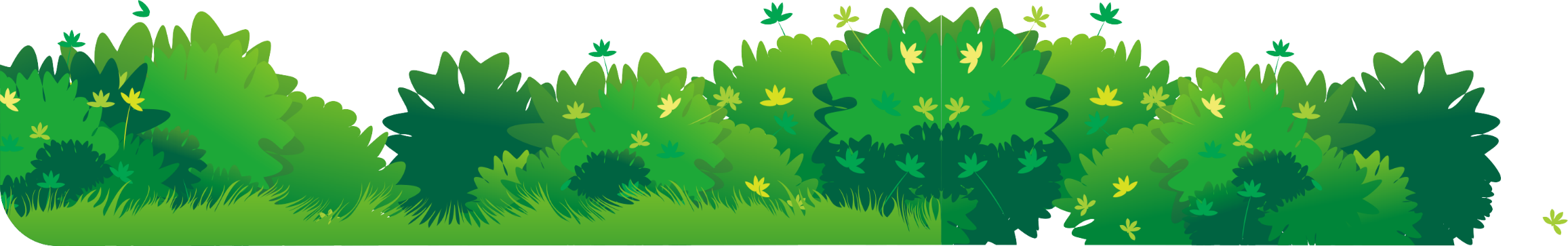 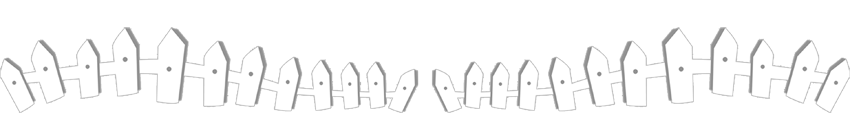 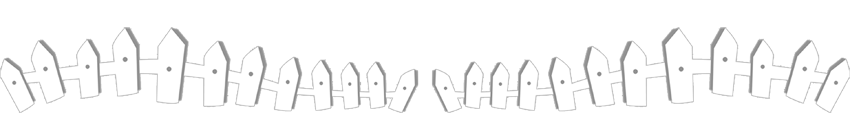 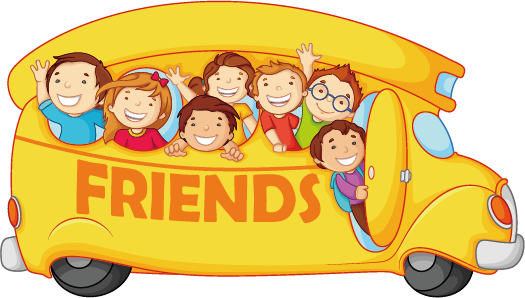 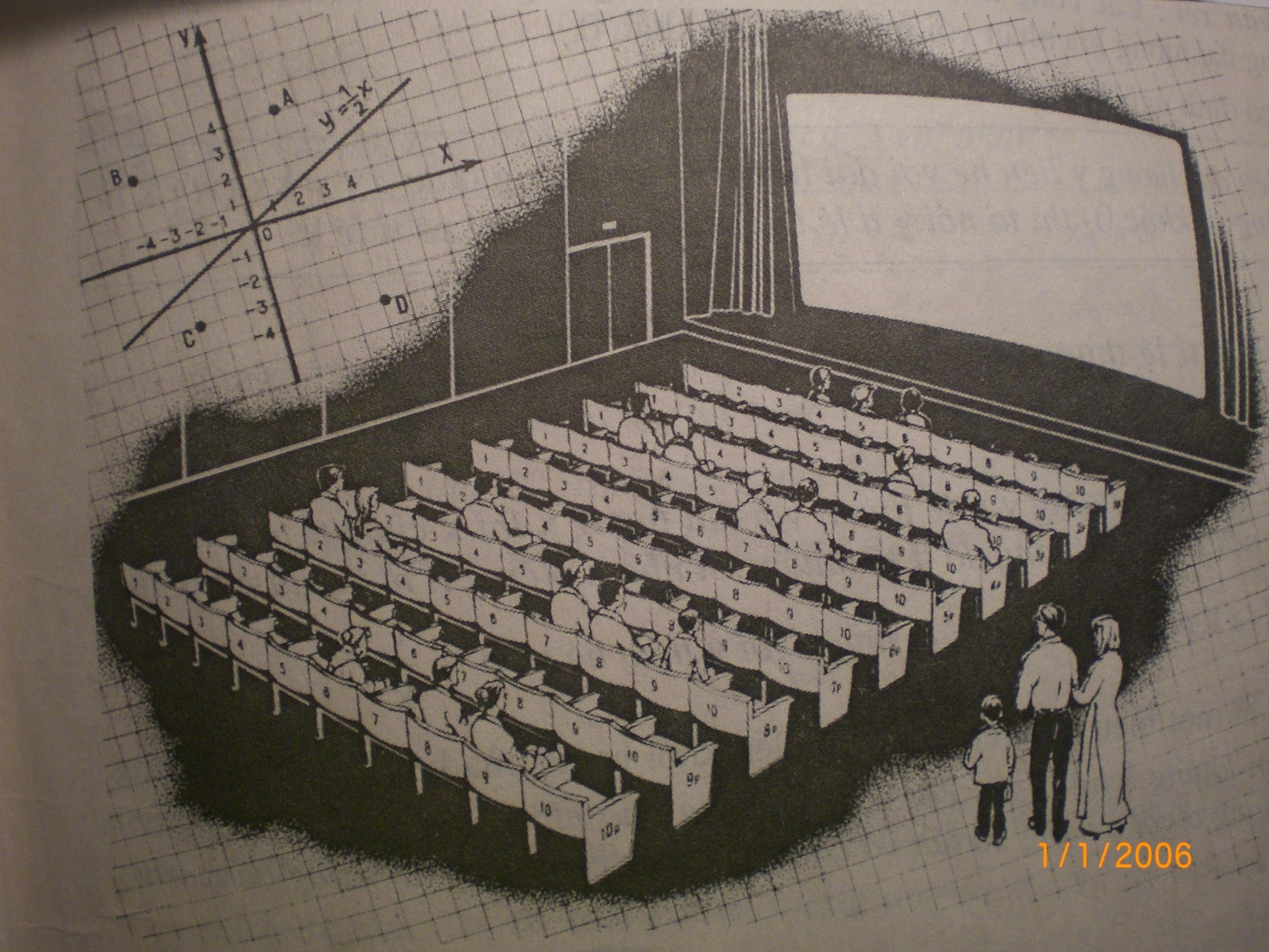 1. Đặt vấn đề
Ví dụ 1.  Tọa độ địa lí của mũi Cà Mau là :                    
            104040’Đ
              8030’B    
Trả lời: Tọa độ đó là kinh độ và vĩ độ .
Tọa độ này nói lên ý nghĩa gì ?
Ví dụ 2.
A
B
Trả lời: Chữ in hoa H chỉ số thứ tự của dãy ghế, số 1 bên cạnh chỉ số thứ tự của ghế trong dãy.(xác định chỗ ngồi của người cầm tấm vé đó ).
COÂNG TY ÑIEÄN AÛNH BAÊNG HÌNH HAØ NOÄI
VEÙ XEM CHIEÁU BOÙNG
R¹p: THÁNG 8                 Giaù: 15000®
Ngµy 31/1/2014                 Sè ghÕ: H1
Giê : 20 h
Xin gi÷ vÐ ®Ó kiÓm so¸t                         No:257979
C
? H1 có nghĩa như thế nào
1
D
2
3
E
4
F
5
6
G
7
H
8
9
I
10
K
Ô B3 trên bảng tính Excel nói lên điều gì?
Đáp án 
Vị trí con trỏ đang ở cột B dòng 3
Hãy cho biết quân vua đen đang ở vị trí nào?
Đáp án 
Vị trí quân vua đen
 ở ô d8
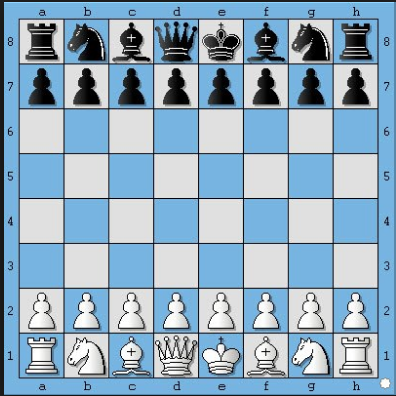 5
4
3
2
1
-3
-5
-2
-4
2
1
-1
4
3
5
-1
-2
-3
-4
-5
2. Mặt phẳng tọa độ
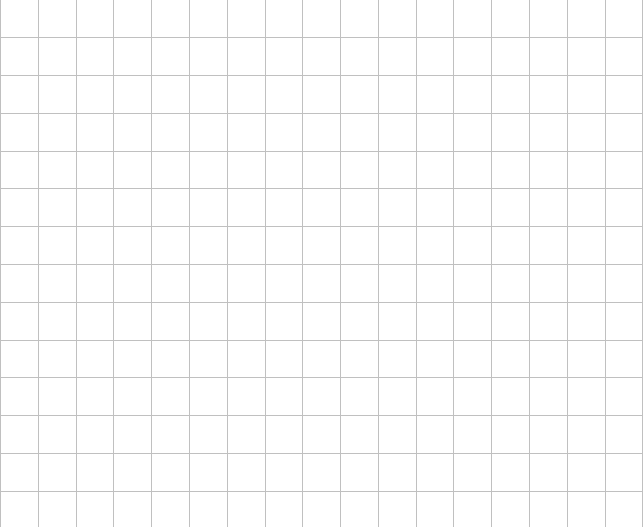 y
truïc tung
Goác toïa ñoä
x
0
truïc hoaønh
Heä truïc toïa ñoä Oxy
5
4
3
2
1
-3
-5
-2
-4
2
1
-1
4
3
5
-1
-2
-3
-4
-5
Mặt phẳng có hệ trục tọa độ Oxy gọi là mặt phẳng tọa độ Oxy
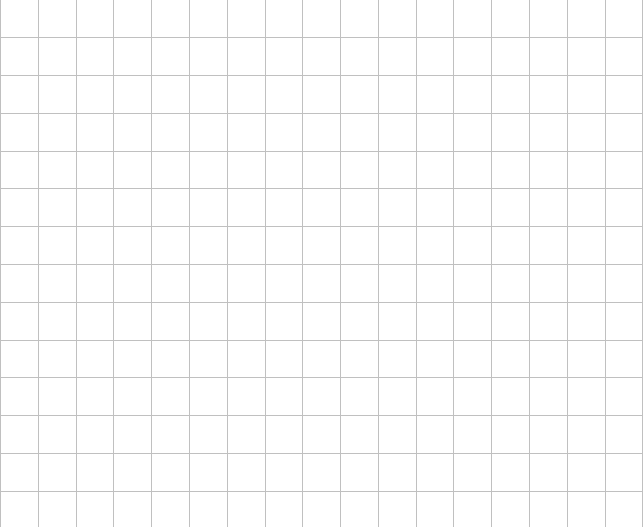 y
II
I
x
O
IV
III
2. Mặt phẳng tọa độ
y
.
3
.
I
2
II
- Hệ trục tọa độ Oxy gồm hai trục số Ox, Oy vuông góc với nhau tại O.
.
1
.
.
.
.
.
.
.
.
0
-3
-1
-2
1
2
3
- Ox gọi là trục hoành (trục tọa độ); Oy gọi là trục tung (trục tọa độ ); O gọi là gốc tọa độ, Ox nằm ngang, Oy thẳng đứng .
x
-1
.
-2
III
IV
.
-3
- Hai trục tọa độ chia mặt phẳng thành 4 góc: góc phần  tư thứ I, II, III, IV.
* Chú ý: Các đơn vị dài trên hai trục tọa độ được chọn bằng nhau (nếu không nói gì thêm).
3. Tọa độ của một điểm trong mặt phẳng tọa độ
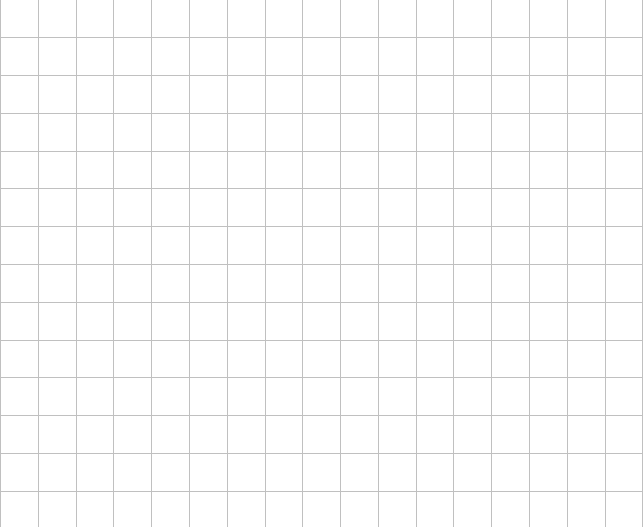 y
(     ;     ) laø toïa ñoä cuûa ñieåm P
P
.
Kí hieäu  P(1,5;3)
3
3
2
tung ñoä
hoaønh ñoä
1
.
1
-3
-2
-1
2
3
4
-4
1,5
1,5
x
-1
-2
-3
-4
?1
Vẽ hệ trục toạ độ Oxy (trên giấy kẻ ô vuông) và đánh dấu vị trí các điểm P, Q lần lượt có toạ độ là (2; 3) và (3; 2)
- Mỗi điểm M xác định một cặp số (x0;y0). 
- Mỗi cặp số (x0; y0) xác định một điểm M.
- Cặp số (x0; y0) là tọa độ của M, 
+ x0 là hoành độ
+ y0 là tung độ của M.
- Kí hiệu M(x0; y0)
5
4
3
2
1
-3
-5
-2
-4
2
1
-1
4
3
5
-1
-2
-3
-4
-5
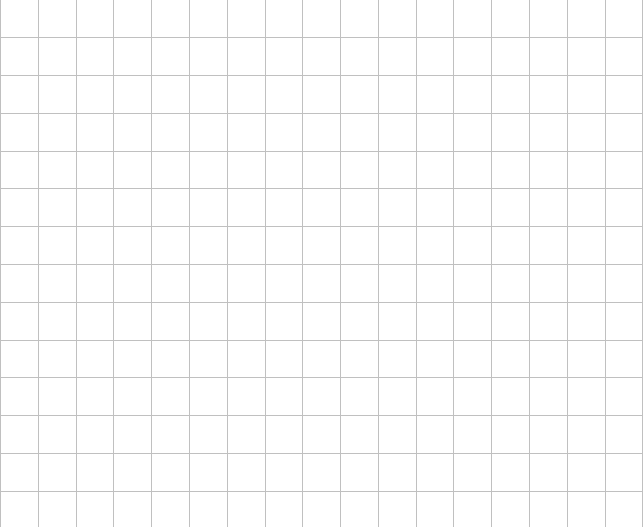 y
y0
.
M(x0;y0)
M
x
.
x0
O
y
0
x
Bài tập: Viết tọa độ các điểm cho trong mặt phẳng tọa độ Oxy ở hình bên.
?2. Viết tọa độ gốc O.
Ñaùp aùn: O (0 ; 0 )
Nếu một điểm nằm trên trục hoành thì tung độ của điểm đó là bao nhiêu ?
A(3 ; 4 )
.
A
4
B( -2 ; 3)
.
B
3
.
2
E( 0;1,5 )
E
1,5
M
1
.
M( - 3; 0 )
4
1
2
3
-4
-3
-1
-2
.
D
-1
D (4 ; -1)
.
C
-2
C(-4;-2 )
-3
?
Chú ý: 
- Điểm bất kì  nằm trên trục hoành thì tung độ bằng 0 . 
- Điểm bất kì nằm trên trục tung thì hoành độ bằng 0.
4. Củng cố - luyện tập
BT1: Các khẳng định sau đúng hay sai
a/  Điểm A(0; 1) nằm trên trục hoành .                          
b/ Điểm B(-3,5; 7) có tung độ bằng 7. 
c/ Điểm C(-2; -3) có hoành độ bằng -3.                                  
d/ Điểm D(3; 0) nằm trên trục hoành. 
e/ Điểm M(2; 5) có hoành độ bằng 2, tung độ bằng 5.
f/ Điểm E(2; 3) và F(3; 2) là hai điểm trùng nhau.
S
Đ
S
Đ
Đ
S
y
4
3
M
2
1
Q
O
-3
-2
-1
1
2
3
x
-1
P
-2
-3
N
-4
BT32 – SGK/67
a. Viết toạ độ các điểm M, N, P, Q trong hình 19.
b. Em có nhận xét gì về toạ độ của các cặp điểm
    M và N, P và Q.
ĐÁP ÁN
a. M(-3; 2) ;  N(2; -3) ;  
    P(0; -2)  ;  Q(-2; 0)
b. Các cặp điểm M và N, P và Q có hoành độ điểm này là tung độ điểm kia và ngược lại.
Hình 19
HƯỚNG DẪN VỀ NHÀ
Học thuộc lí thuyết theo SGK và vở ghi
BTVN: 33 – SGK/67; 44, 45 – SBT/74
Chuẩn bị tiết sau: Luyện tập
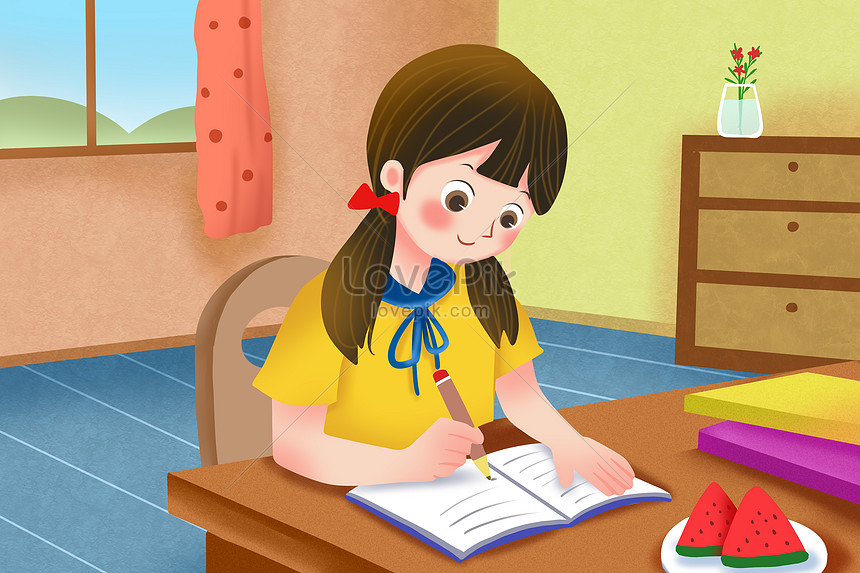